1.                Основная схема задания режима DC
Напряжение покоя на базе – уравнение БД
Напряжение покоя на эмиттере
Ток покоя эмиттера – закон Ома
Ток покоя коллектора – уравнение БТ
Напряжение покоя на коллекторе – уравнение выходной цепи
2.                Объекты измерения при анализе УК
3.                Схема для самостоятельной работы.
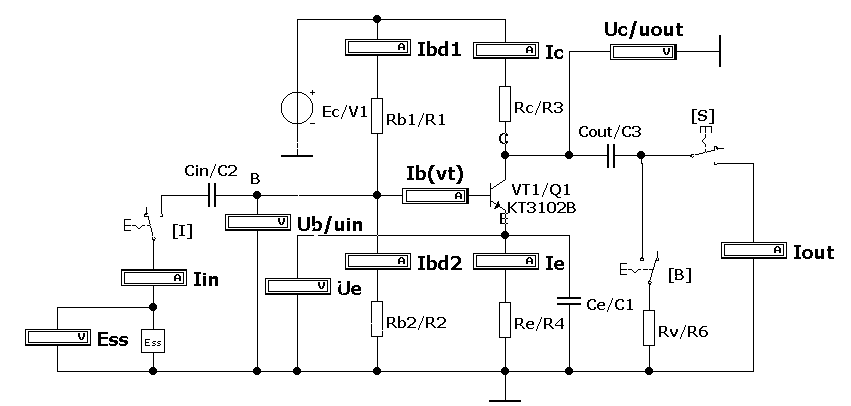 4.        Допущения для схемы с Н-смещением.
Анализ схемы – 4 этапа.
не учитывается что к БД подключена база БТ
полагается, что UBE = 0.7B – это физическая константа
это просто закон Ома
полагается, что  = 1
5.     Переход к стандартным значениям резисторов из Е24
В реальных схемах резисторы не могут иметь произвольных значений, а только вполне определенные из ряда.
По совокупности "стоимость – точность" самым распространенным является ряд Е24 (24 значения).
Номинал любого сопротивления
R = E10N (N – целое, ≥0).
Значения E:
1.0,  1.1,  1.2,  1.3,  1.5,  1.6,  1.8,  2.0,  2.2,  2.4,  2.7,  3.0, 
3.3,  3.6,  3.9,  4.3,  4.7,  5.1,  5.6,  6.2,  6.8,  7.5,  8.2,  9.1.
После полного расчета значения всех резисторов выбираются из ближайших значений ряда Е24 и проводится окончательный анализ схемы для проверки.
Большее значение коэффициента усиления получается при округлении :
RB1 – в сторону уменьшения,
RB2 – в сторону увеличения.
6.              Эквивалентное сопротивление БД
Рекомендация!   
После расчета RB1 и RB2 сразу определить значение RBD=RB1||RB2,  
т.к. по  всем дальнейшим расчетам  потребуется только это значение, а не отдельные составляющие
RBD=RB1||RB2 - это уже сопротивление, а не резистор.
Приводить к Е24 – не нужно!!!